Teszt-labor művészeti MI-k számára
Feladat: Művészeti MI-k tesztelése
Partnereddel válasszatok ki egy alkalmazást, amelyet szívesen kipróbálnátok!

Az alkalmazás tesztelése közben válaszoljátok meg az adatlapon szereplő kérdéseket!

Mentsétek el az alkotásaitokat, hogy bemutathassátok azokat a csoport előtt!
Válassz az alábbi alkalmazások közül (könnyű)
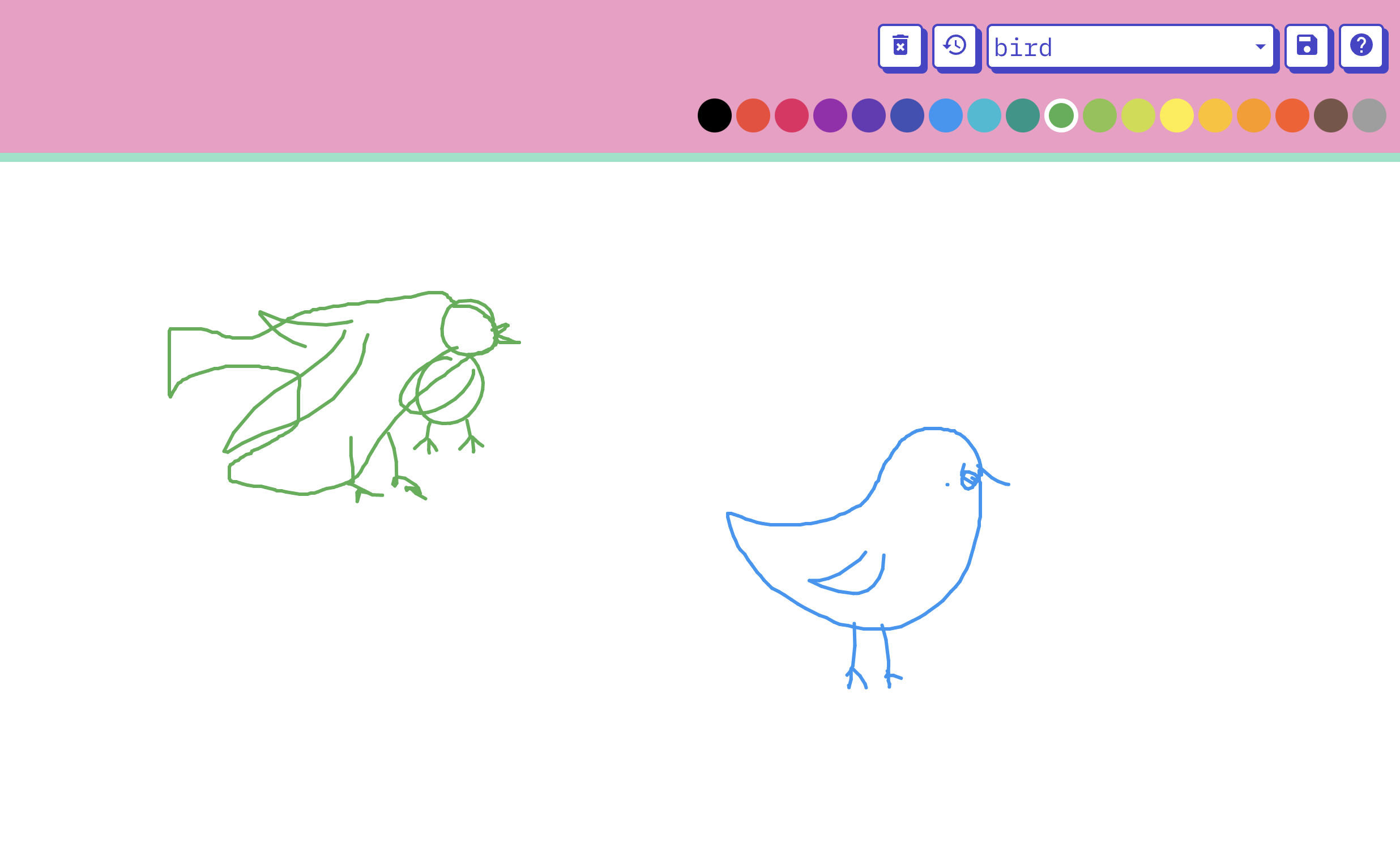 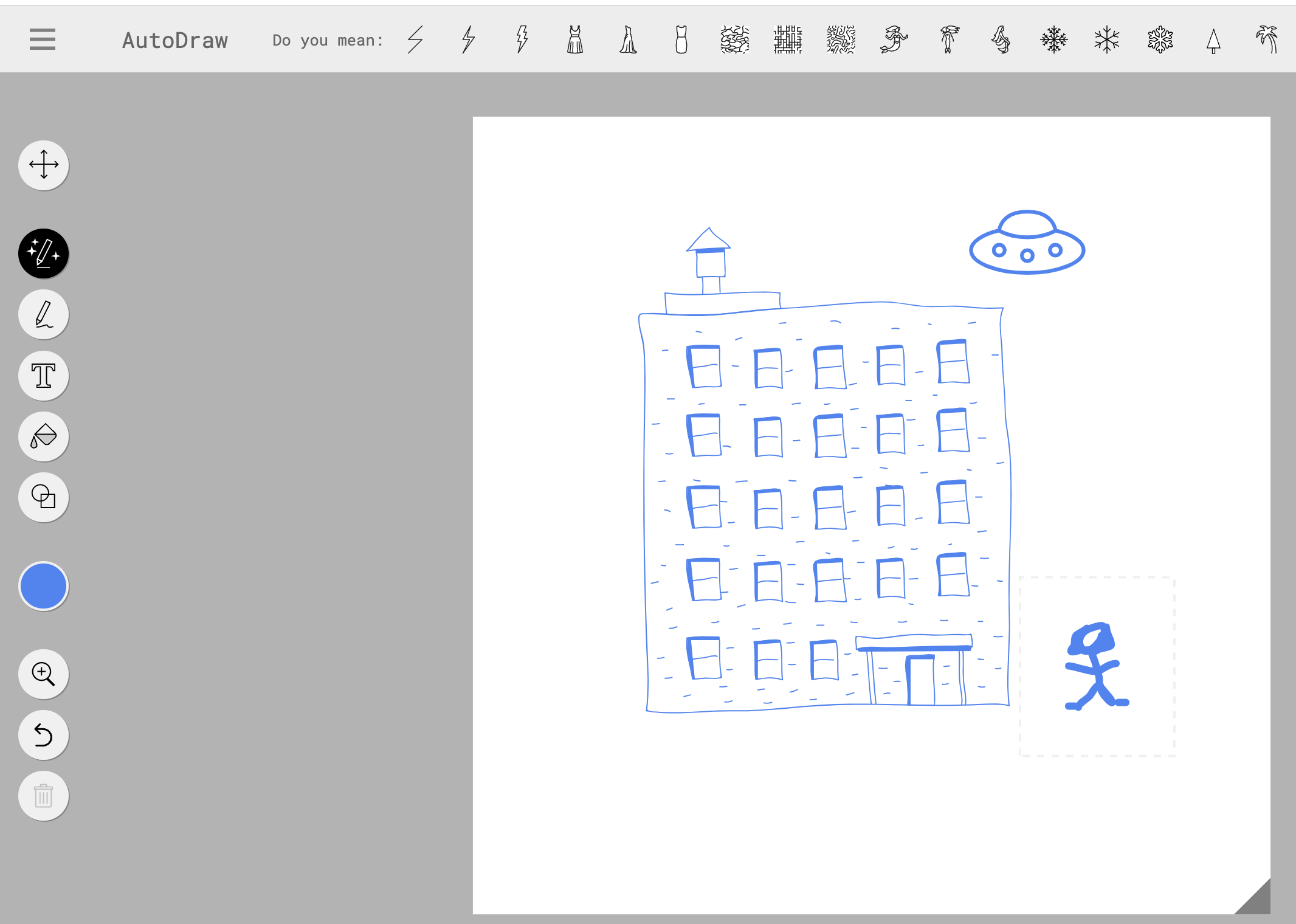 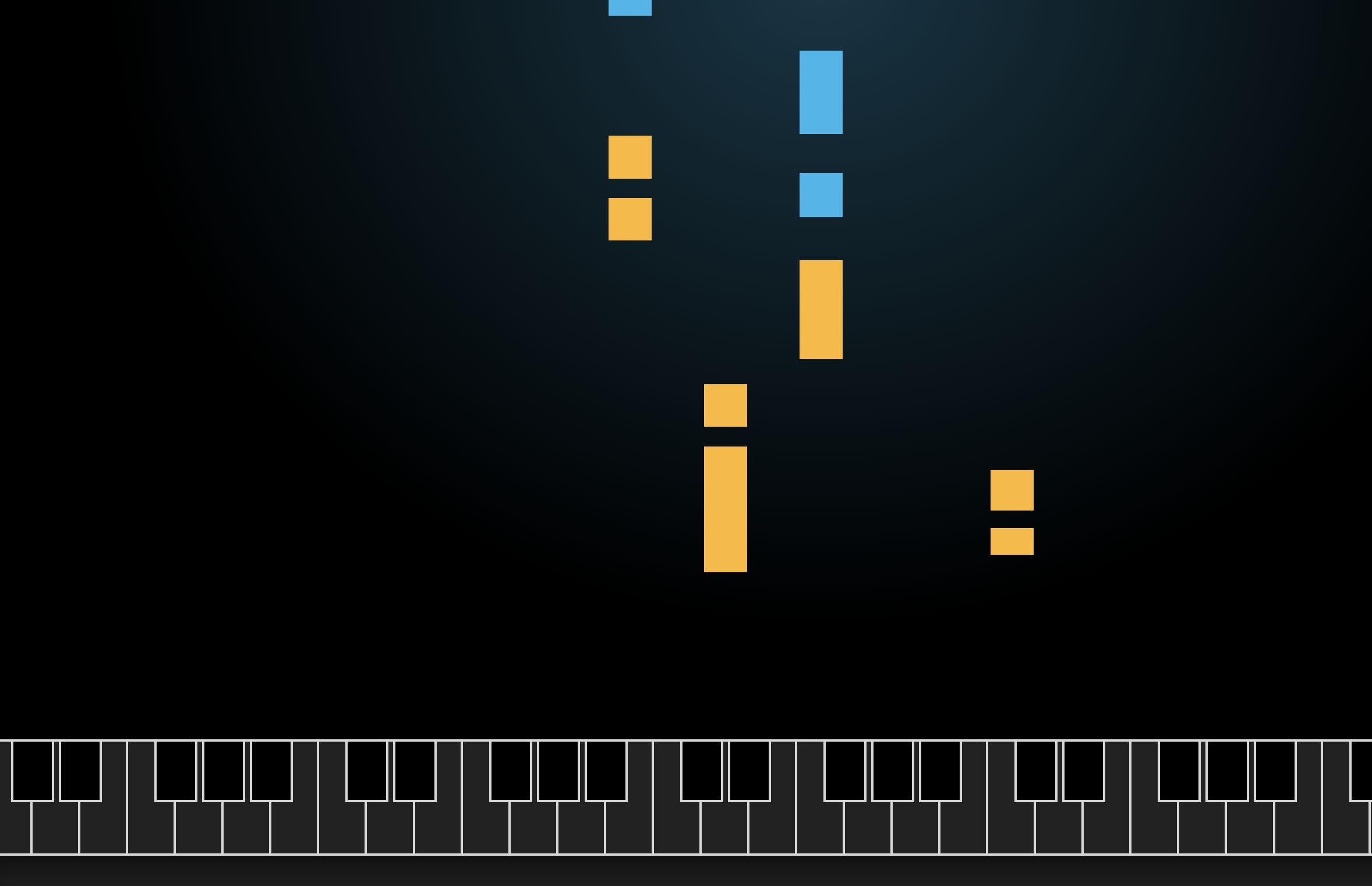 Válassz az alábbi alkalmazások közül (haladó)
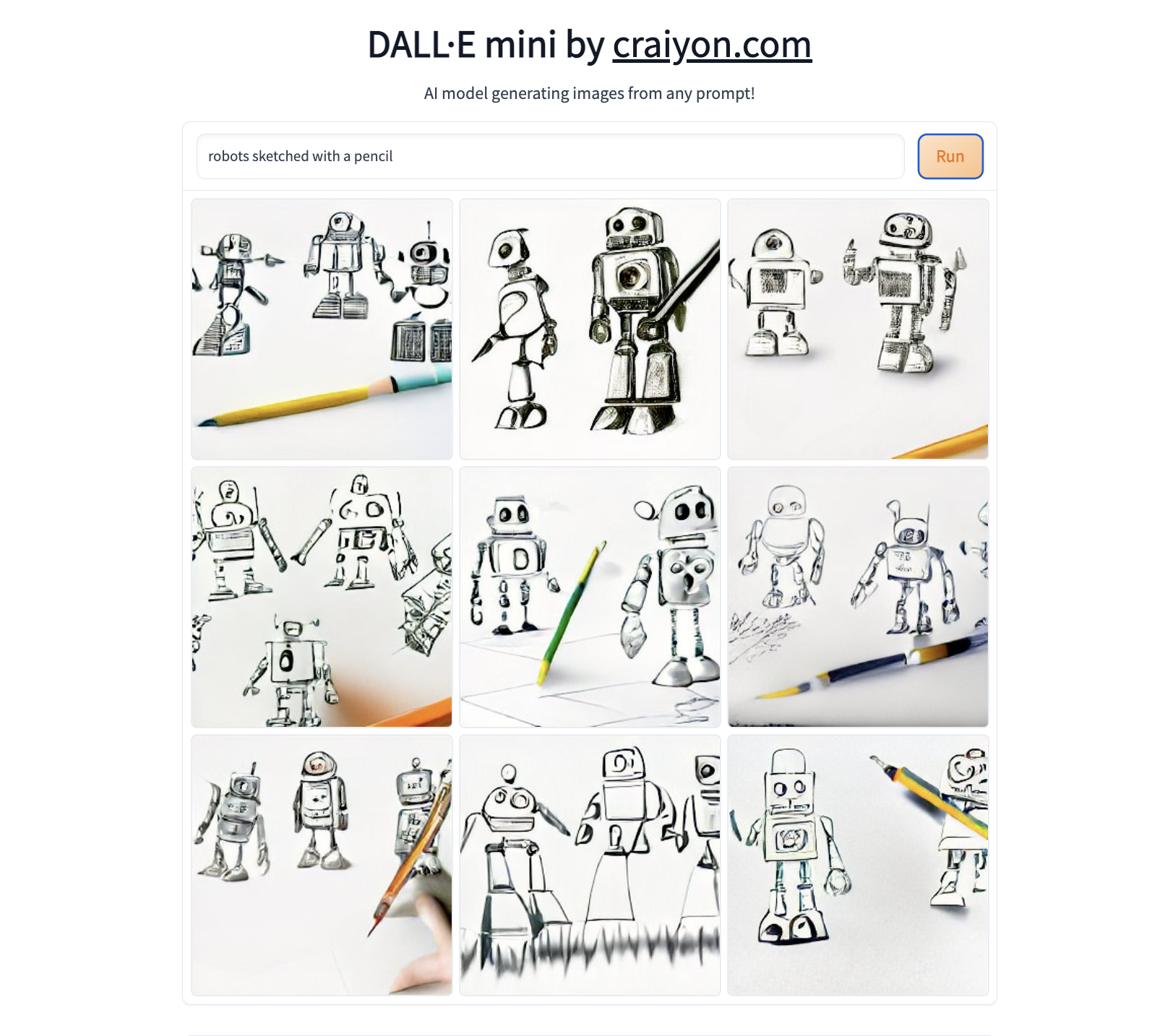 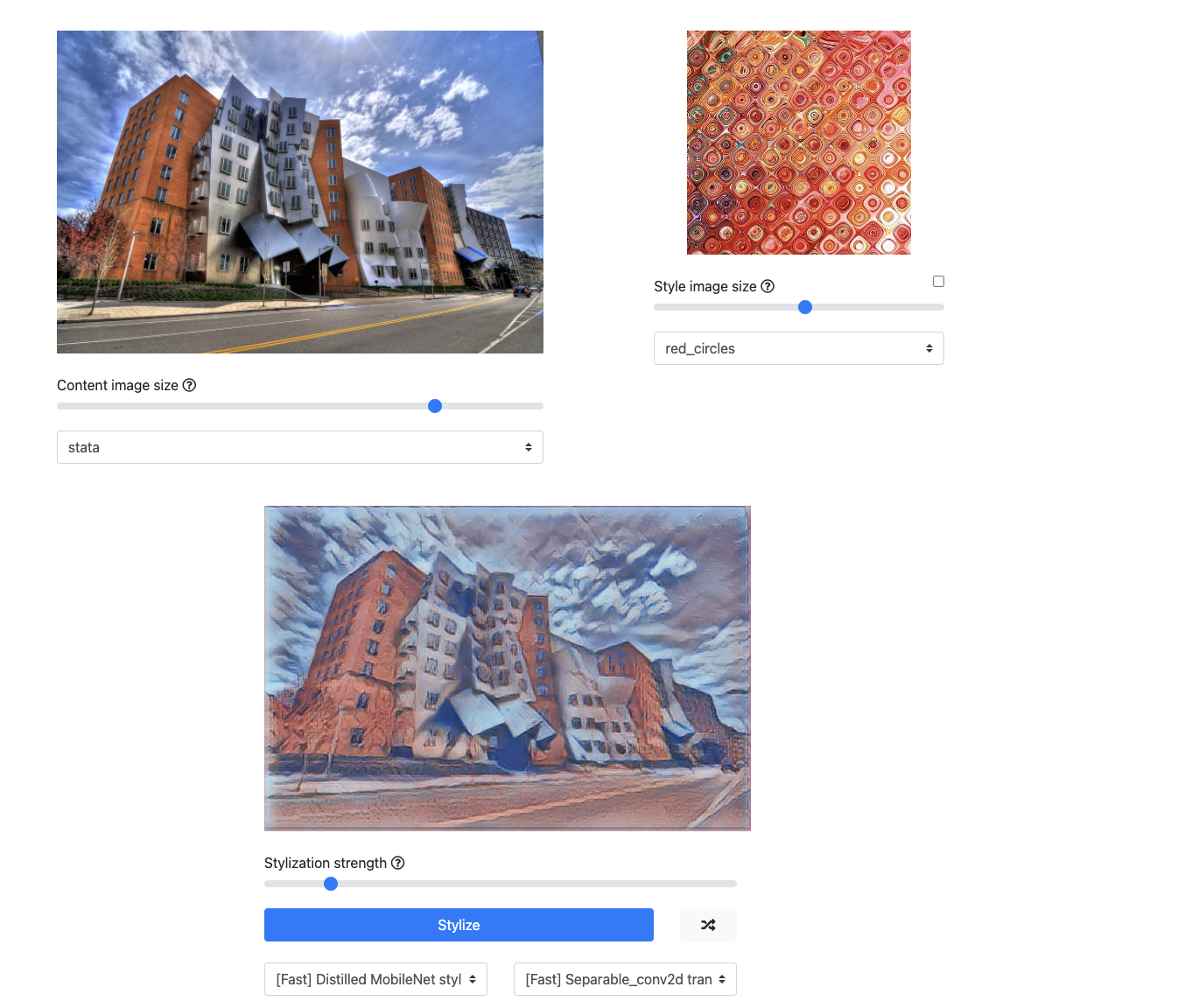 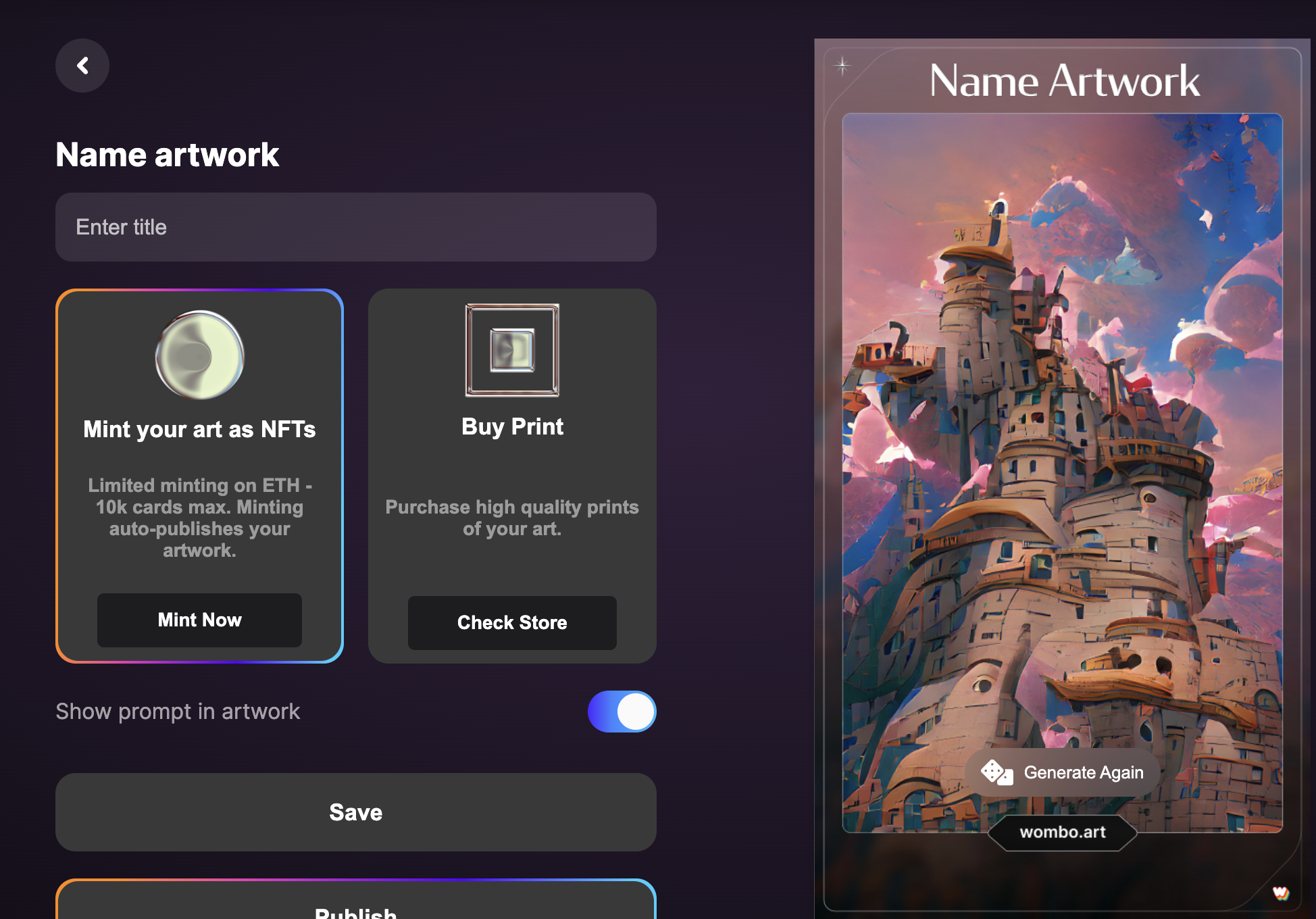 Válassz az alábbi alkalmazások közül (profi)
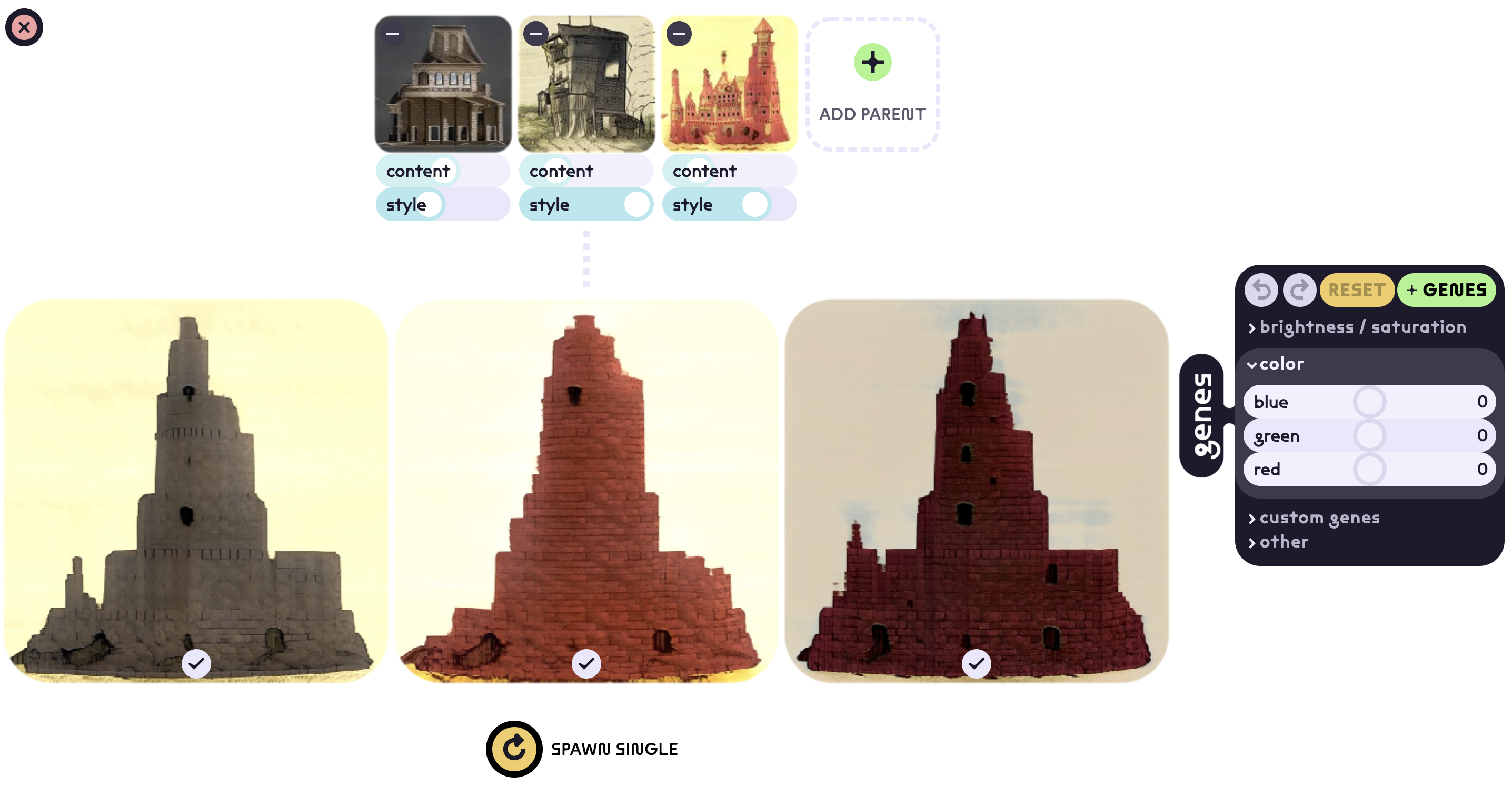 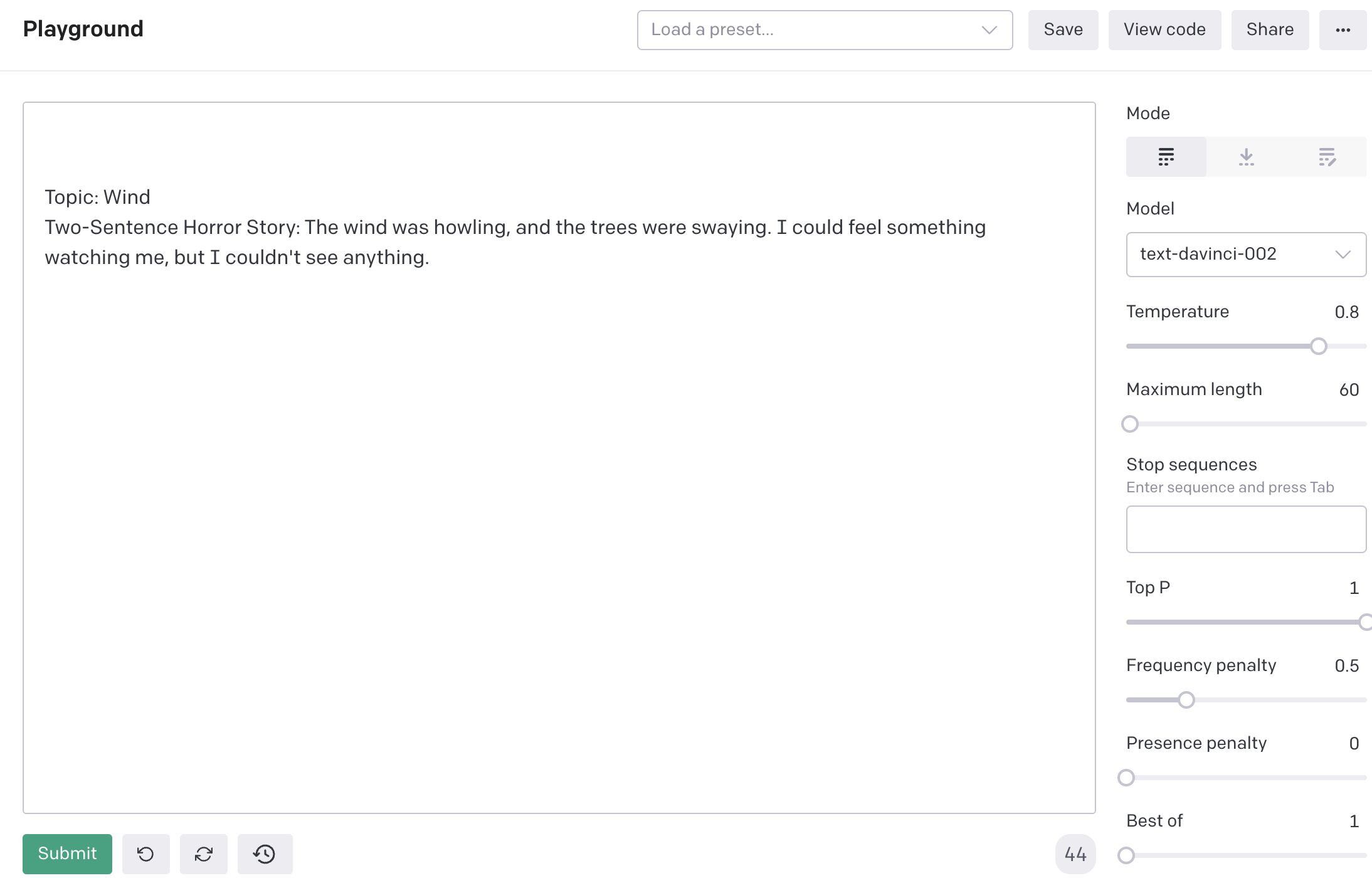 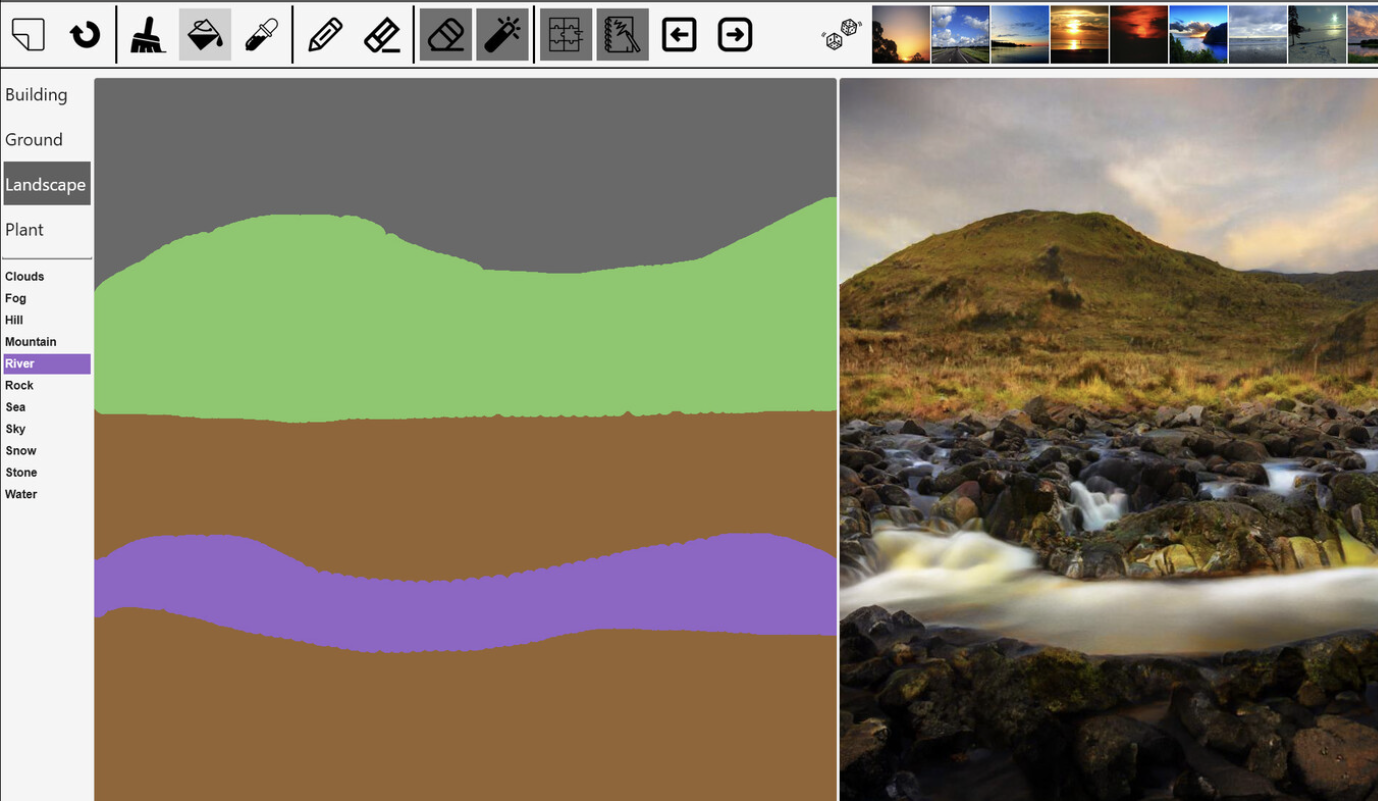 Hivatkozások további alkalmazásokhoz
https://magenta.tensorflow.org/demos

https://www.eloquentron3000.com/

https://beta.openai.com/overview

https://artsandculture.google.com/project/manga